ПОНАВЉАЊЕ:
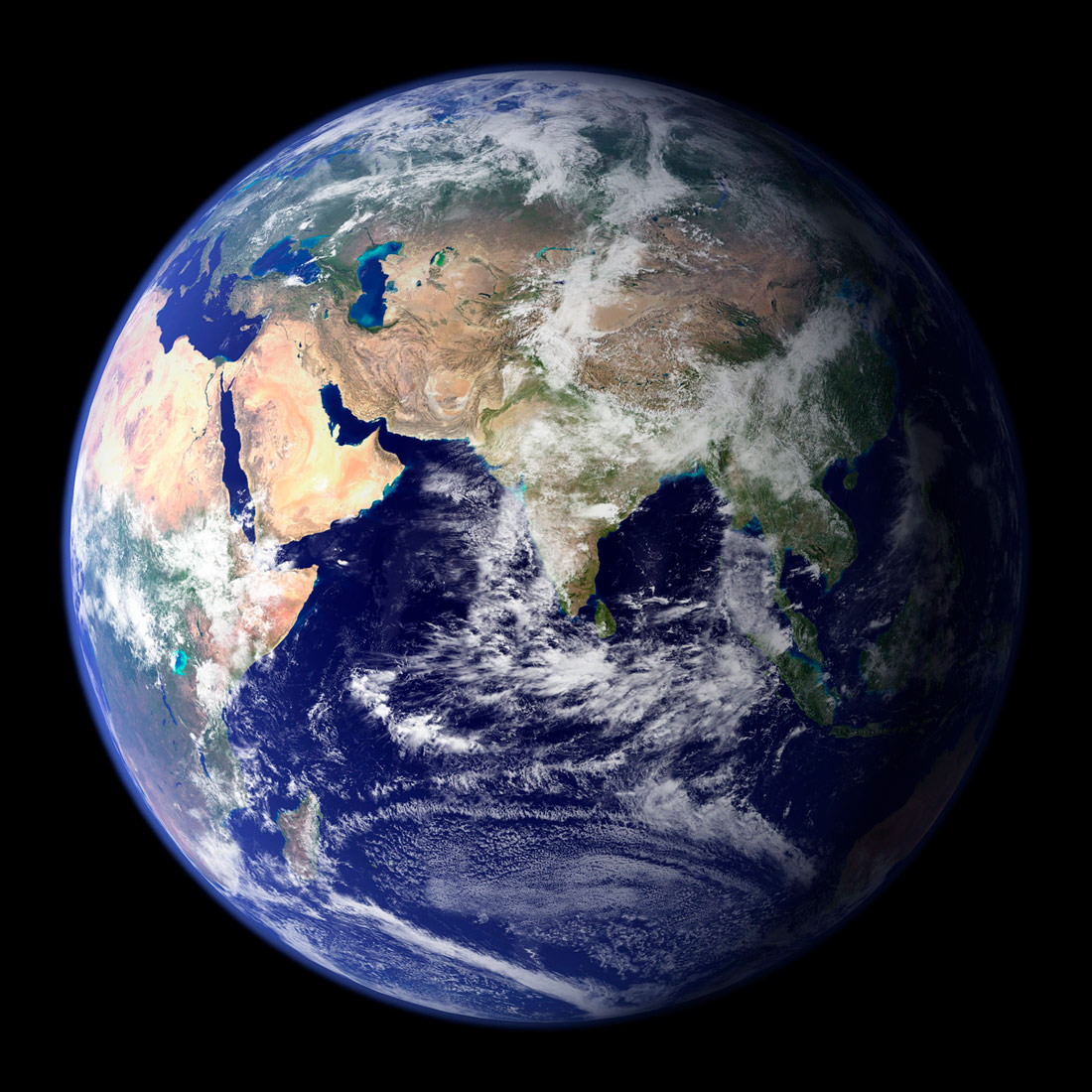 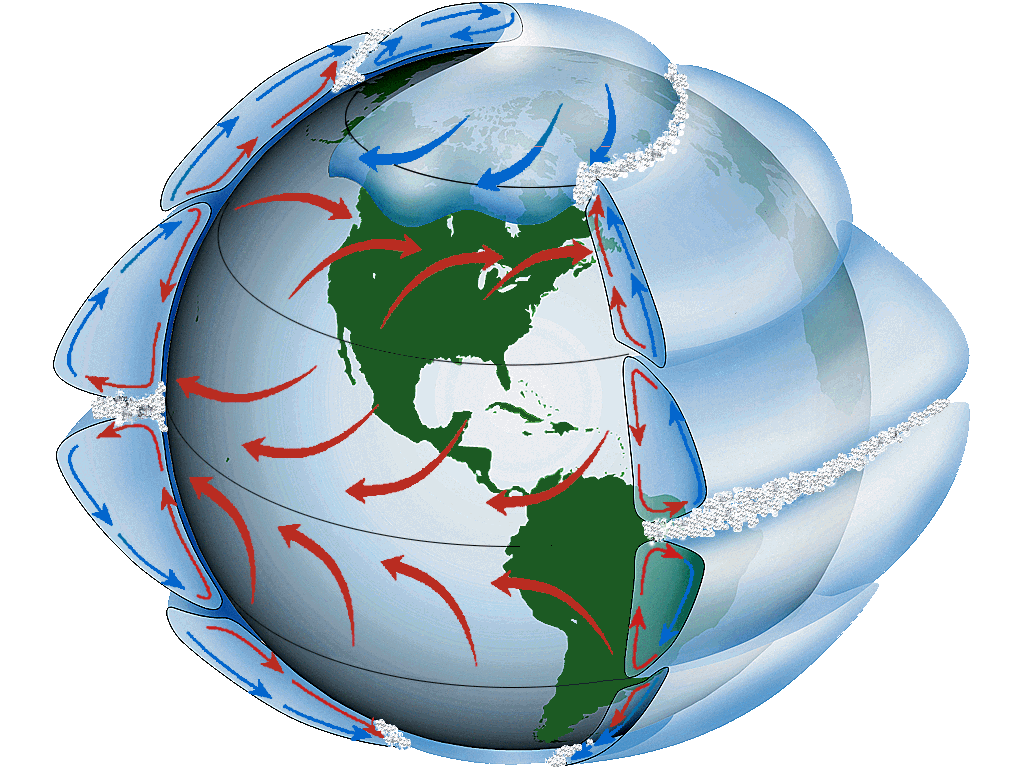 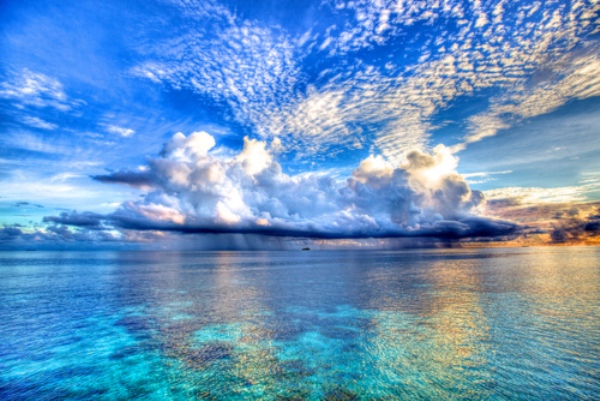 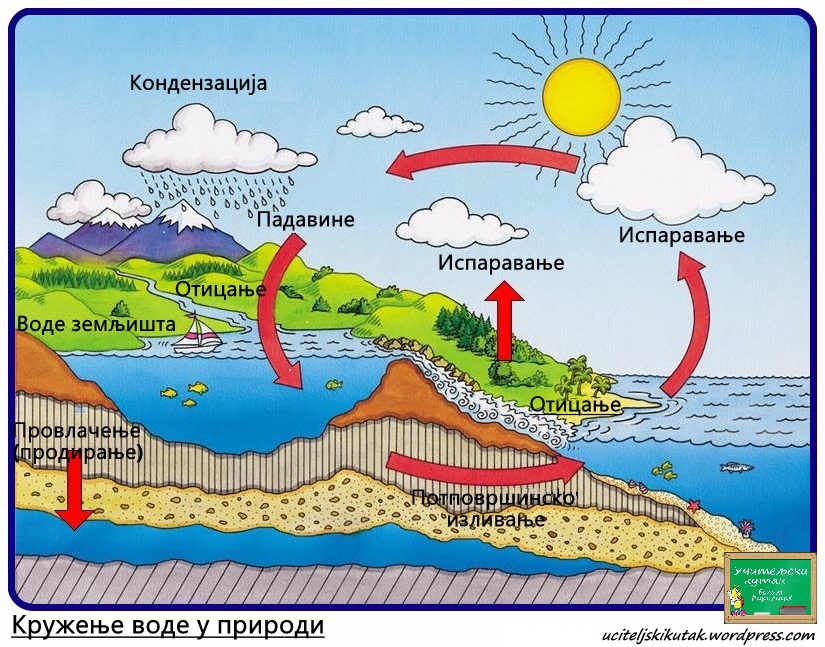 Од понуђених слова састави задани појам:

        Ф    Р   Е    Р  Х
           А   О   С  Д  И
ХИДРОСФЕРА
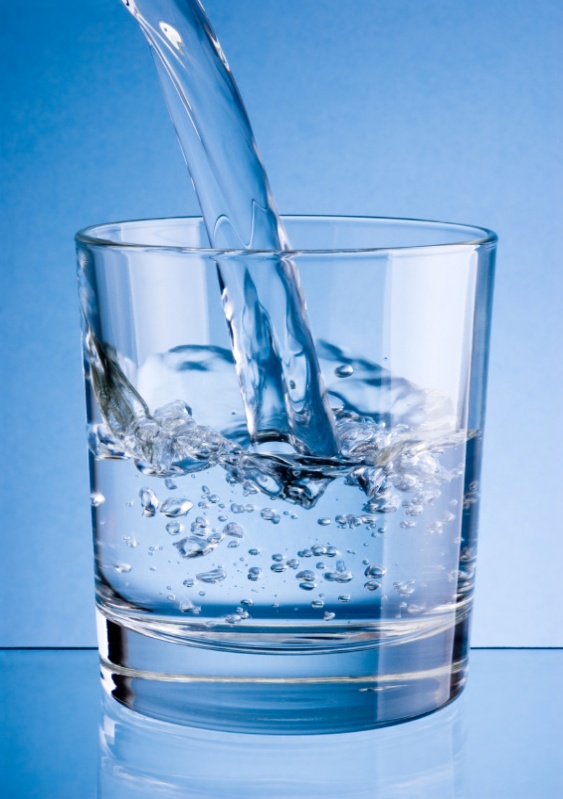 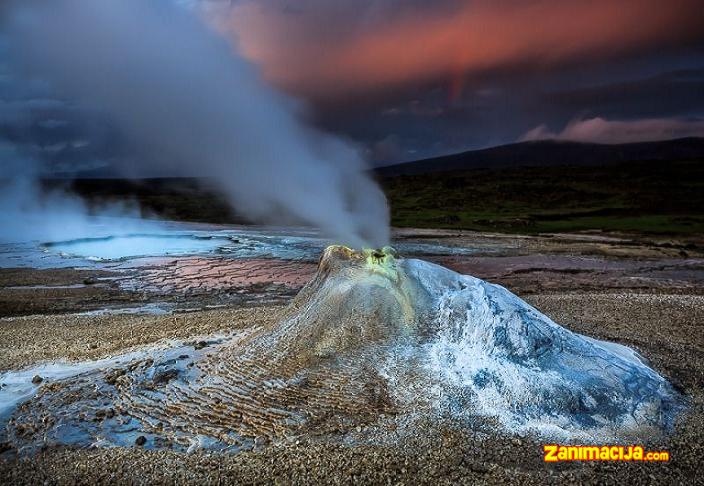 У која три агрегатна стања можемo пронаћи воду на Земљи?
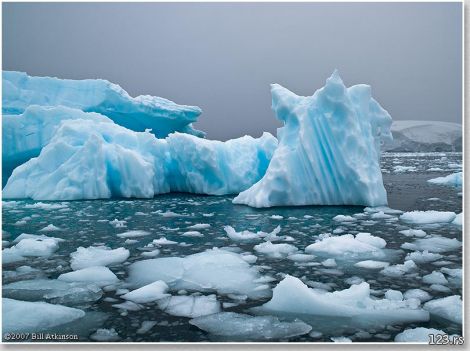 ТЕЧНО                          ЧВРСТО                           ГАСОВИТО
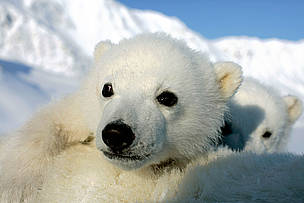 Kako се зове највеће острво на свијету?
ГРЕНДЛАНД
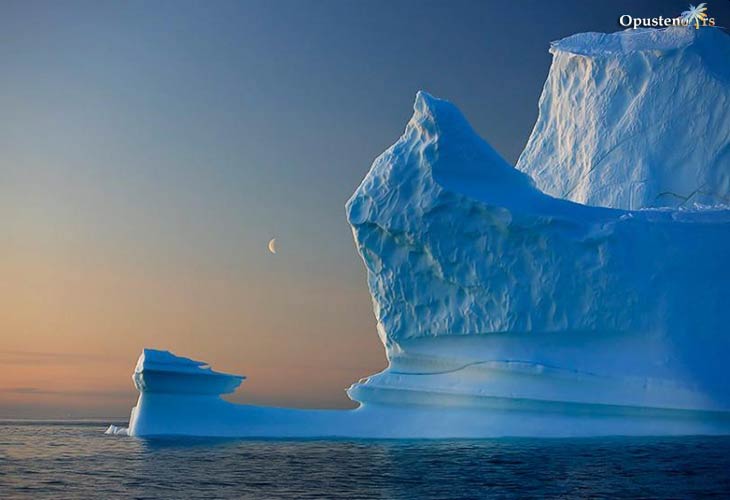 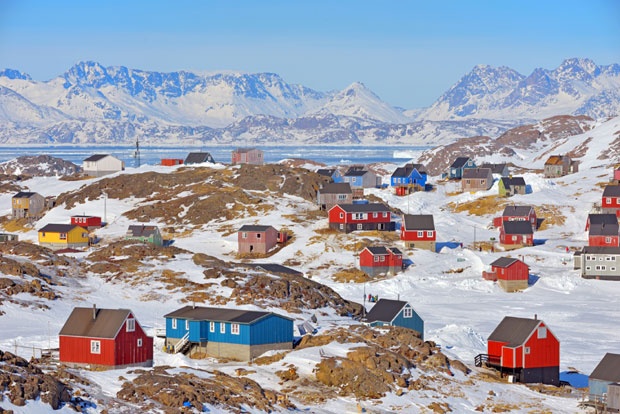 Облици кретања морске воде су:
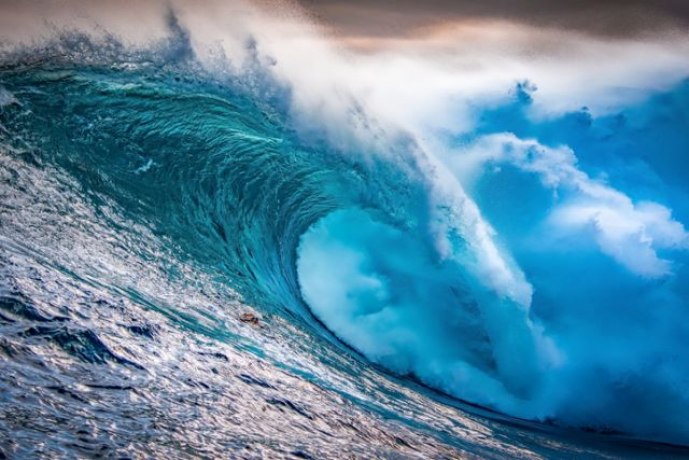 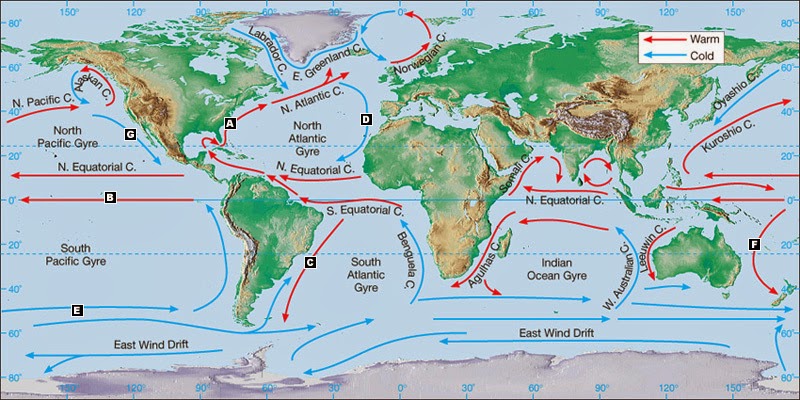 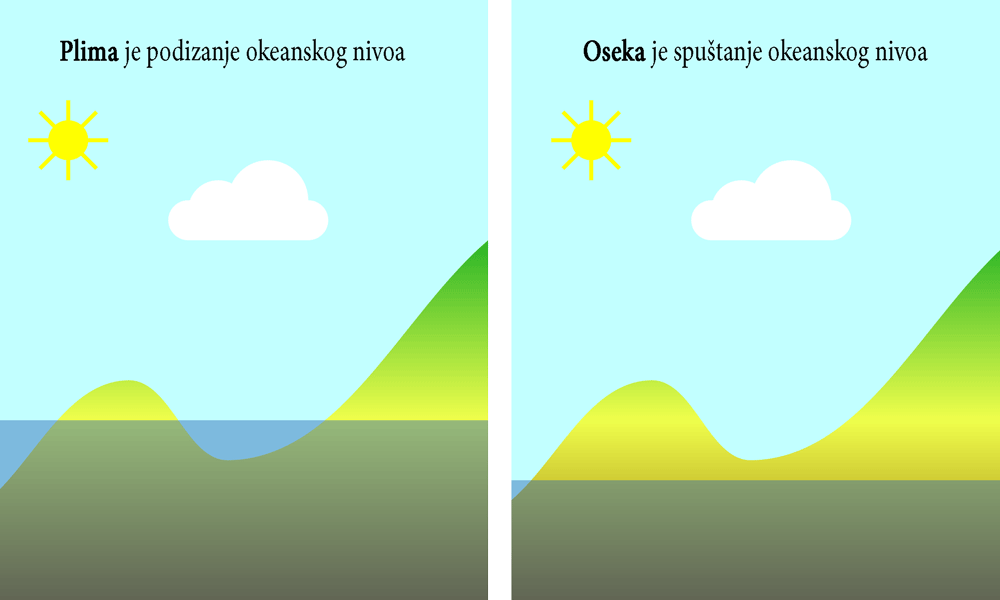 ТАЛАСИ                          МОРСКЕ СТРУЈЕ                      ПЛИМА И ОСЕКА
Који су основни елементи ријеке?
ИЗВОР
ПРИТОКА
СПАЈАЊЕ ДВА ТОКА
АДА
МЕАНДАР
МРТВАЈА
РИЈЕЧНО КОРИТО
ЕСТУАР
УШЋЕ
ДЕЛТА
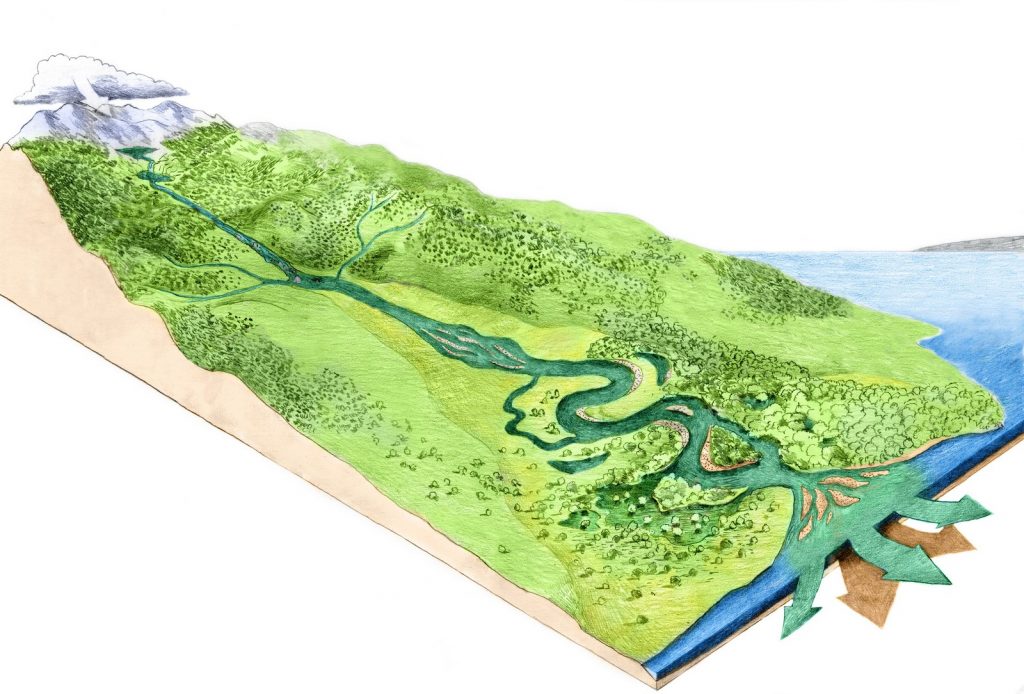 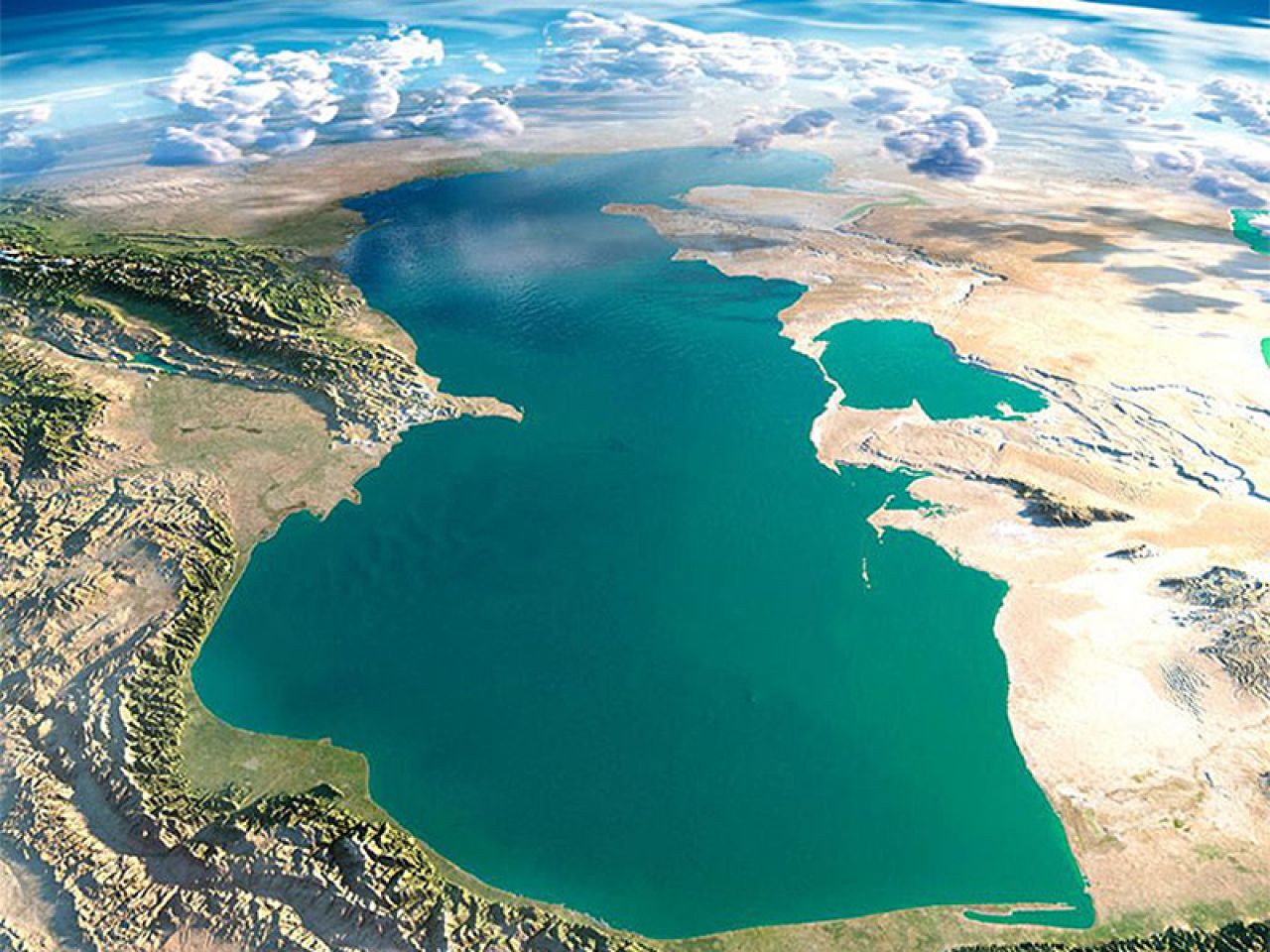 Удубљења у копну испуњена водом зову се
ЈЕЗЕРА,
а највеће је
КАСПИЈСКО ЈЕЗЕРО.
Проблем несташице воде и заштита од загађења.
На нашој планети Земљи има више воде него копна, 2/3 Земљине површине заузима вода, а остало је копно.
Велики број свјетског становништва оскудијева у чистој води.
Човјек би требало да користи само чисту и хемијски и бактериолошки исправну воду.
Брз и модеран начин живота, константан пораст броја становника,смањена свијест о загађењу планете Земље условљава све мање чисте и питке воде.
Према неким научницима у наредних 20 година резерве питке воде ће се смањити за 30%.
Вјеровали или не 
Један Европљанин дневно потроши од 200 до 400 l воде, а Африканац само 2 l.
Вода је незамјењив елемент људског живота.
Човјек без воде може да преживи тек неколико дана.
За водоснабдијевање људи користе највише:
 - подземну,
 - површинску и 
 - десалинизирану морску воду.
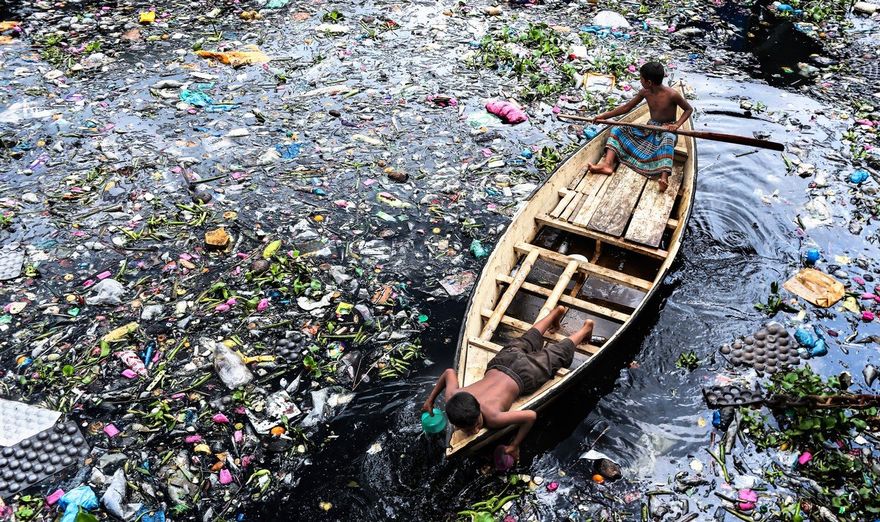 Због количине воде наша планета се са правом назива “Плава планета”.
Несавјесним понашањем групе или појединаца према Земљи уништавамо флору и фауну, али угрожавамо и сопствене животе.
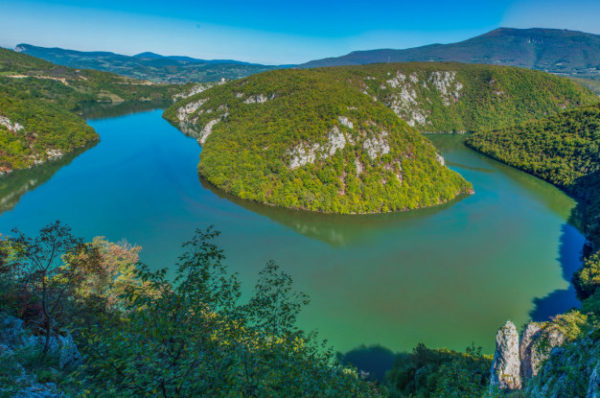 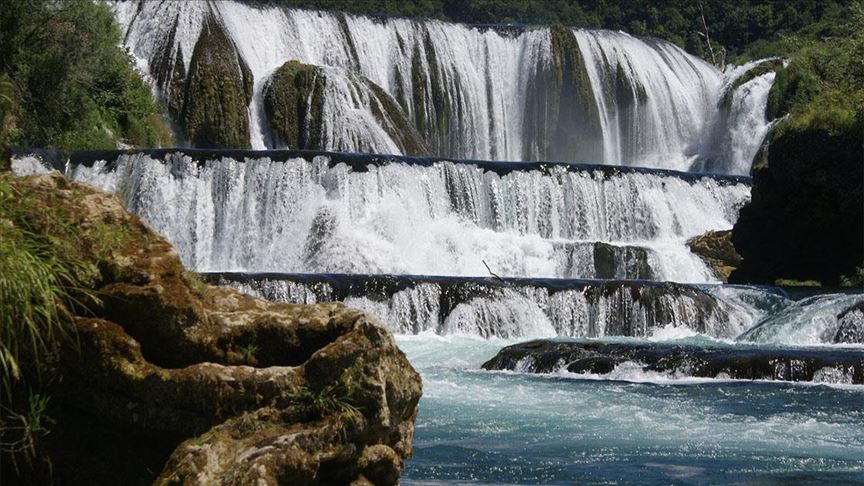 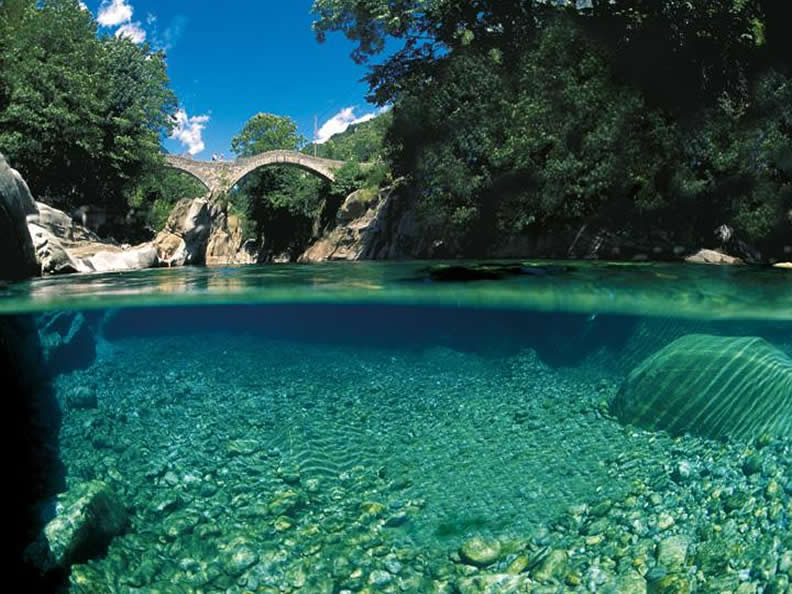 Чувајмо планету Земљу, њу смо само посудили од будућих генерација. Ако будемо добри према њој, добро ће нам се и вратити.
Задатак за самостални рад:
ИСТРАЖИТЕ И ЗАПИШИТЕ У СВЕСКЕ ПРОБЛЕМЕ О НЕСТАШИЦИ И ЗАШТИТИ ВОДЕ ОД ЗАГАЂЕЊА.